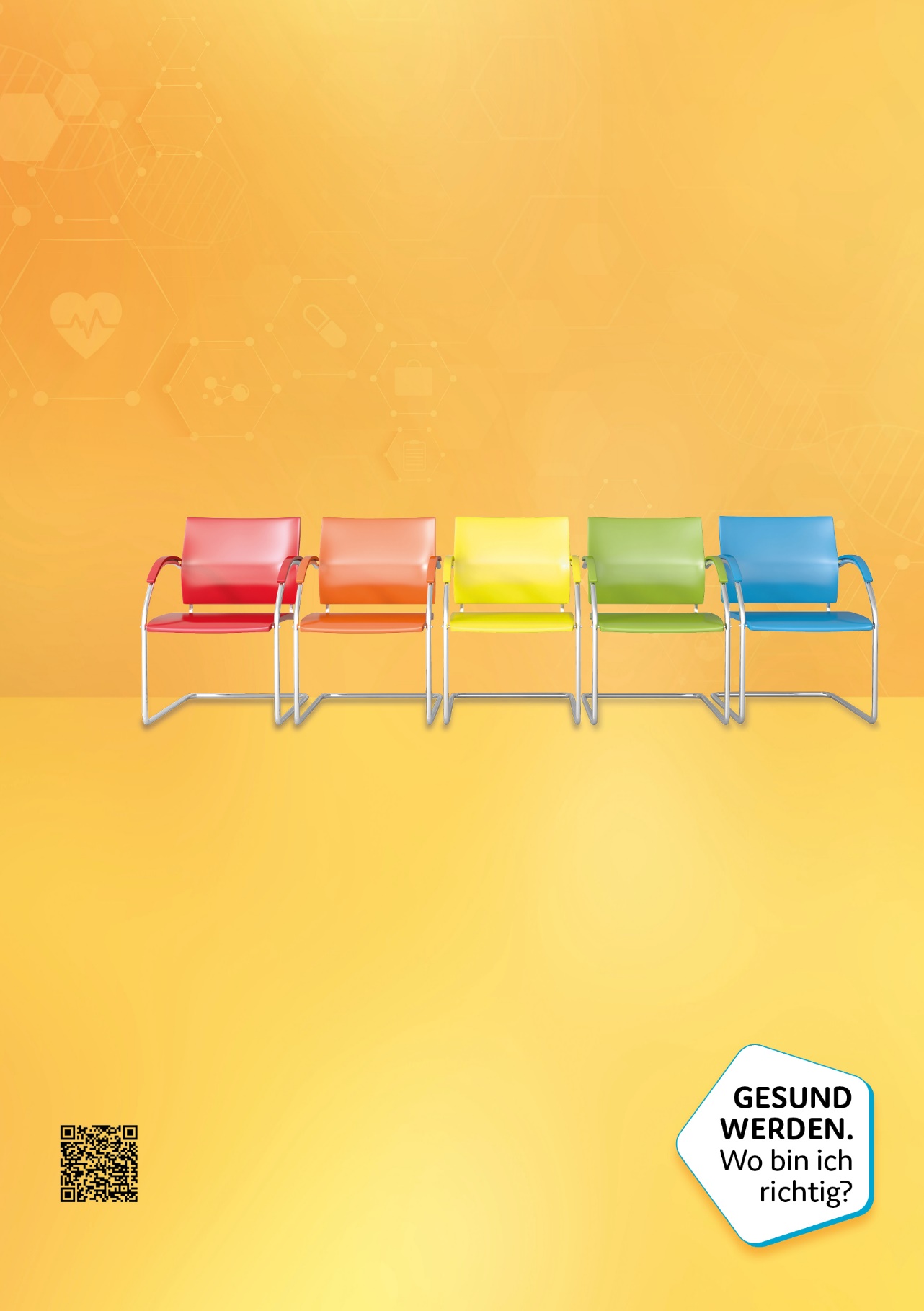 Gesund werden. Wo bin ich richtig?
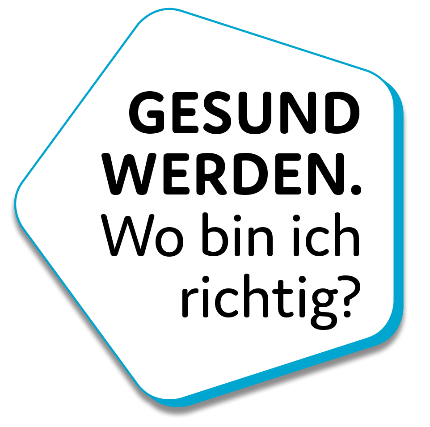 Einstieg: Projektfilm
https://www.wobinichrichtig.at/cdscontent/load?contentid=10008.739399&version=1601452378
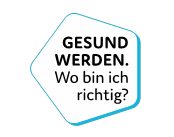 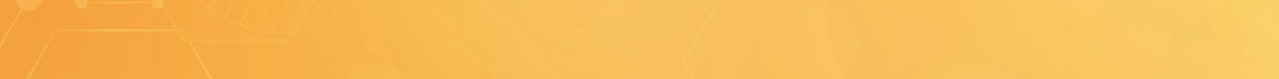 www.wobinichrichtig.at
Handlungsfelder
„Gesund werden: Wo bin ich richtig?“ fasst mehrere Handlungsfelder des Gesundheitssystems ins Auge.
Grundlage dafür sind umfangreiche wissenschaftliche Recherchen sowie Patient*innen- und Mitarbeiter*innenbefragungen.
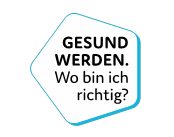 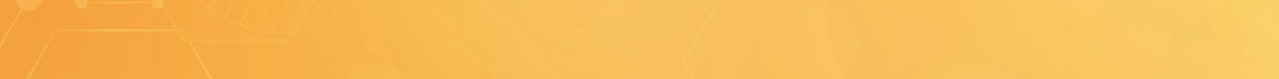 www.wobinichrichtig.at
Ziele für die Bevölkerung
Orientierung im Gesundheitssystem verbessern
Bewusstsein für Strukturen, Abläufe und Regeln schaffen
Gesundheitskompetenz fördern
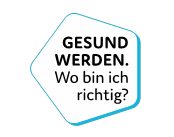 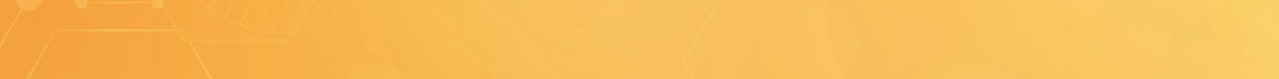 www.wobinichrichtig.at
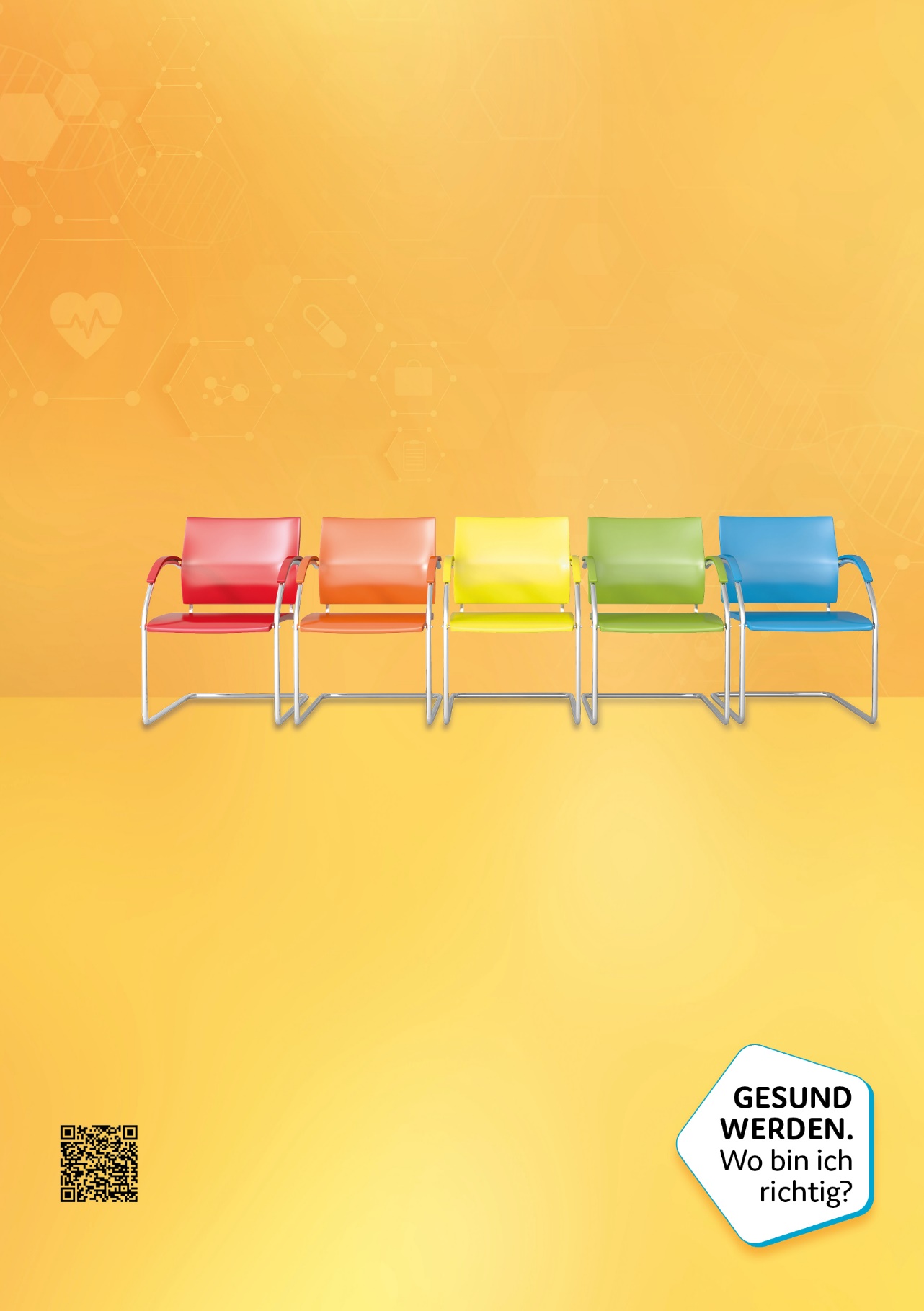 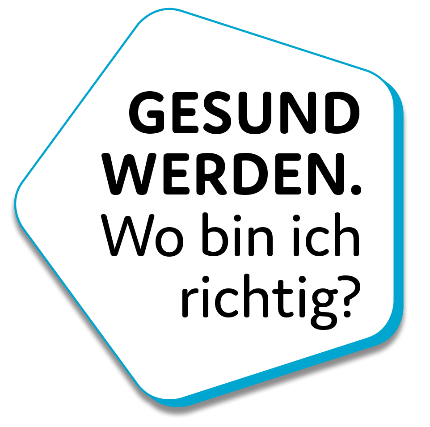 Maßnahmen für die Bevölkerung
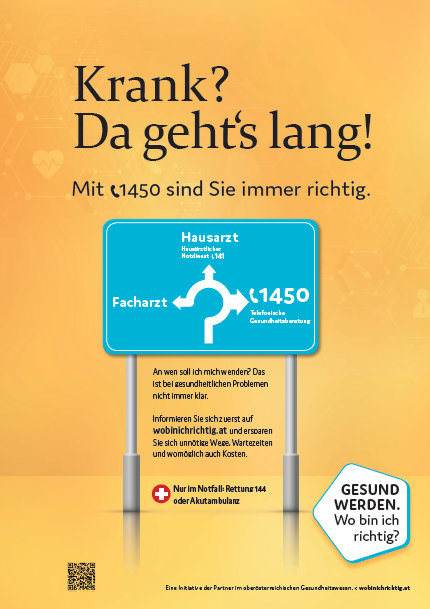 Information & Orientierung                                           verbessern (1/2)
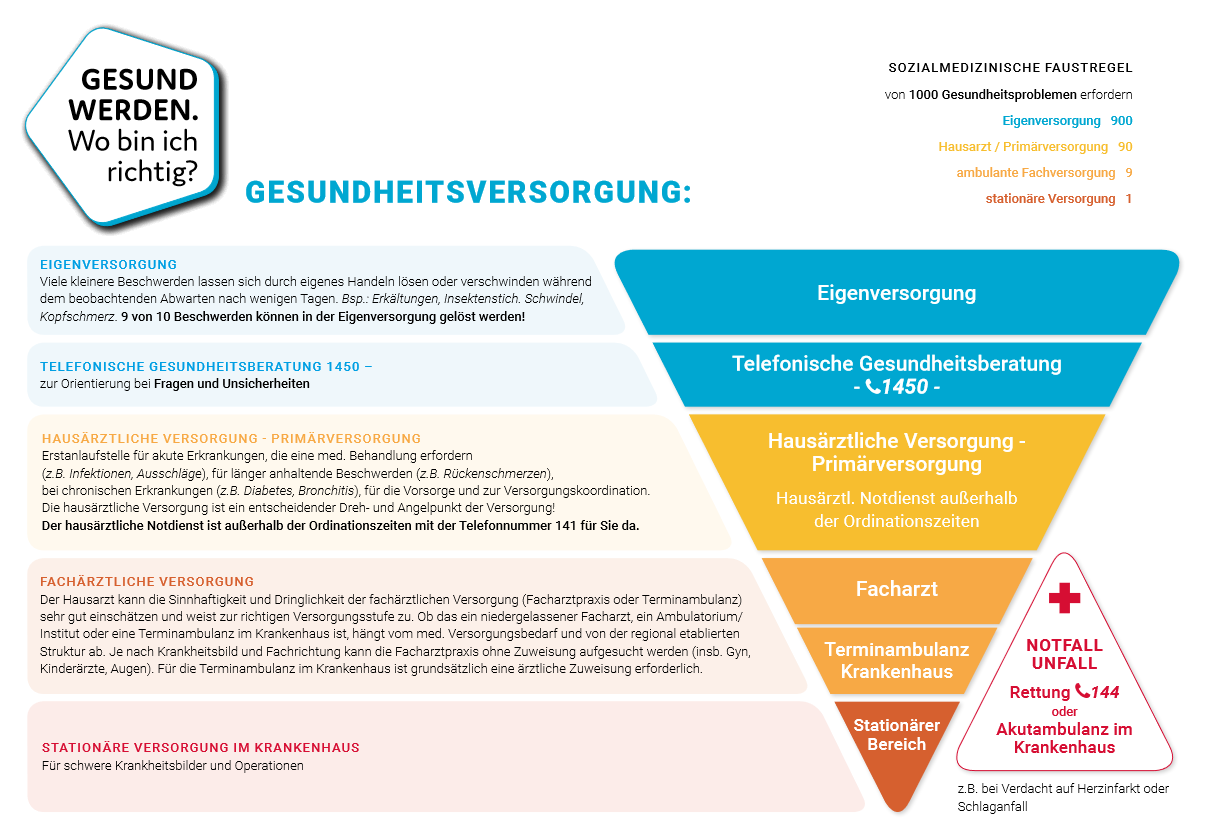 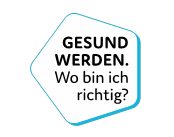 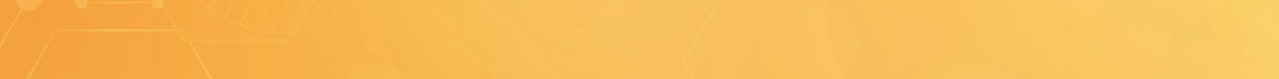 www.wobinichrichtig.at
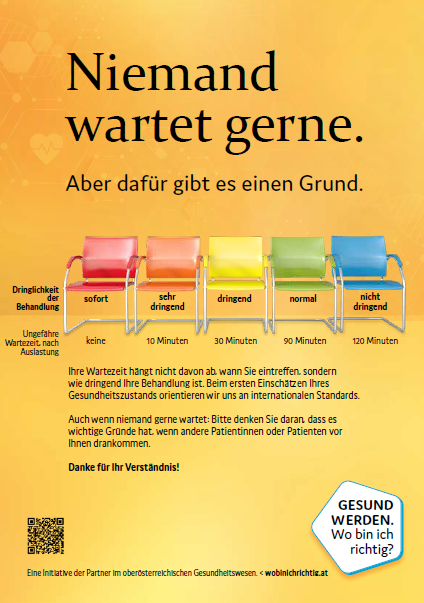 Information & Orientierung                                           verbessern (2/2)
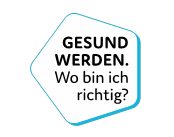 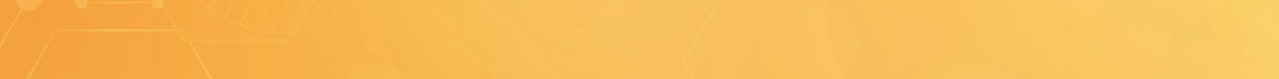 www.wobinichrichtig.at
Gesundheitskompetenz stärken
Stärkung der Eigenversorgung
Video-Tutorials
Handouts für häufige Beschwerdebilder
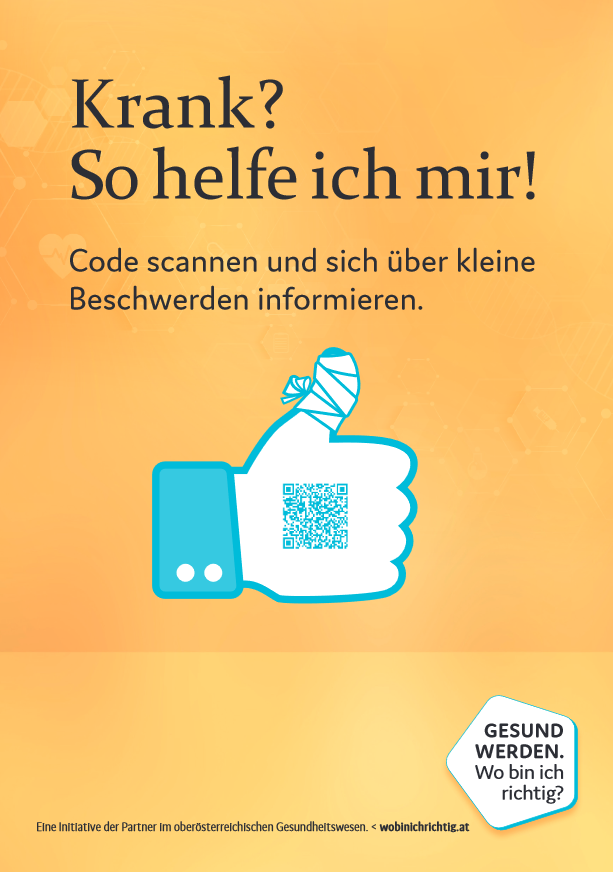 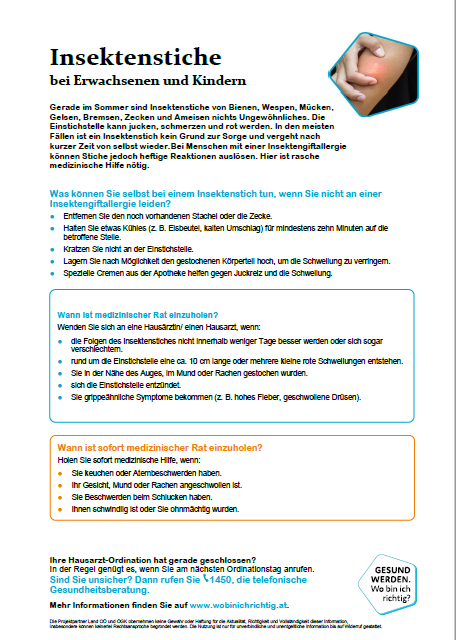 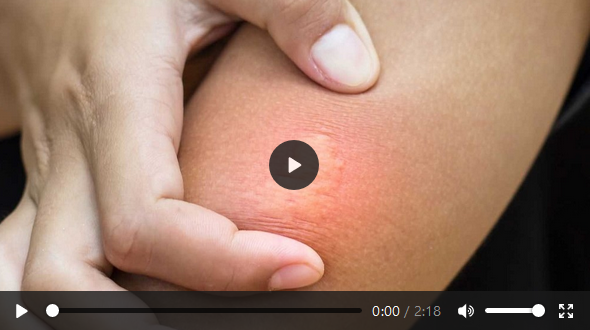 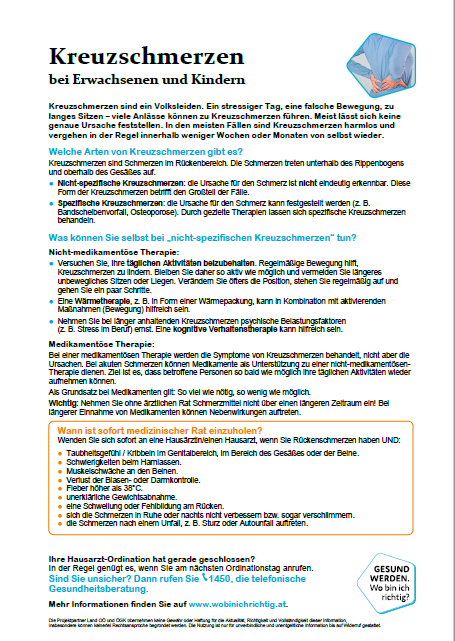 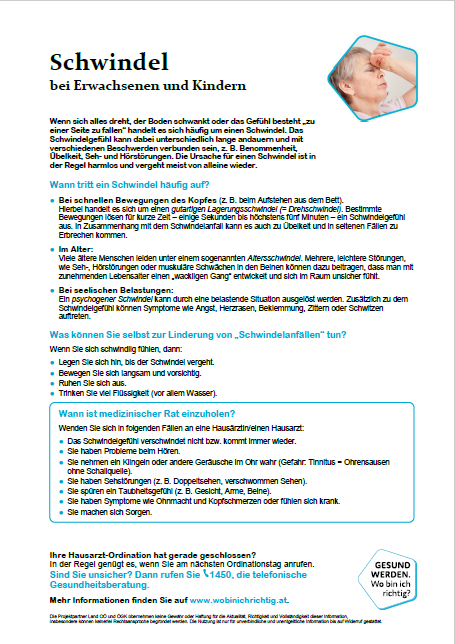 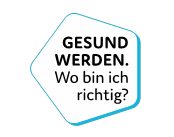 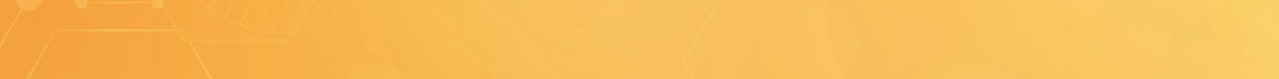 www.wobinichrichtig.at
Kommunikation fördern
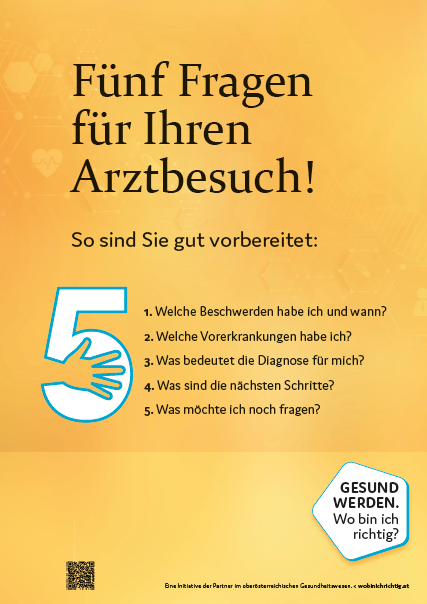 Vorbereitung auf das Behandlungsgespräch
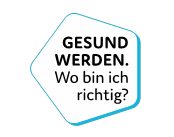 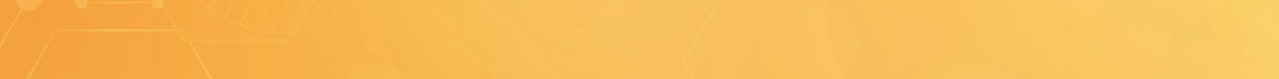 www.wobinichrichtig.at
Konflikte vorbeugen
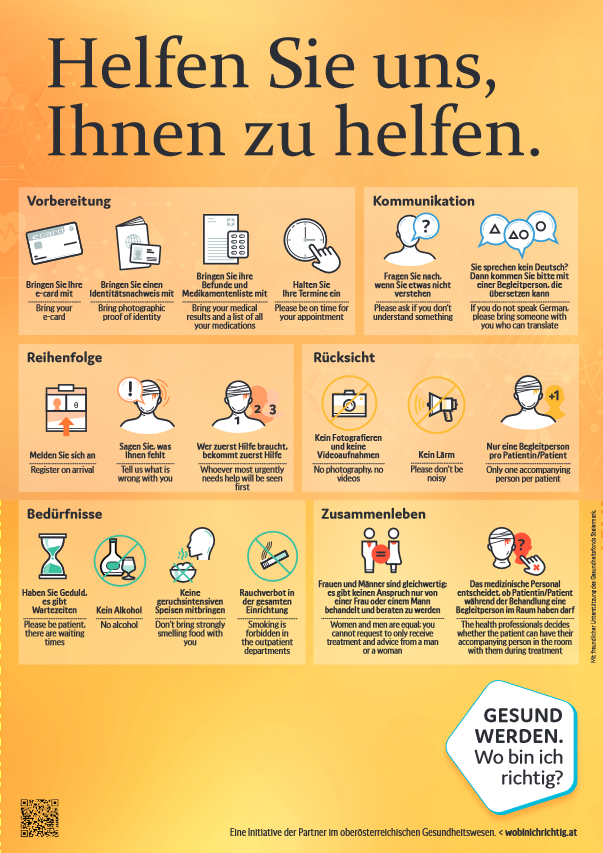 Verhaltens-Guidelines für Gesundheitsversorgungseinrichtungen
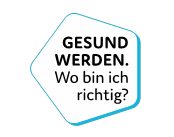 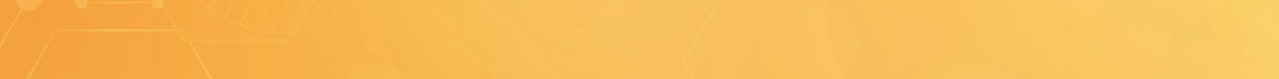 www.wobinichrichtig.at
Vielfältige Materialien
leicht lesbar, qualitätsgesichert & mehrsprachig
Website: wobinichrichtig.at
Plakate, Flyer, Handouts
Projektfilm & Video-Tutorials
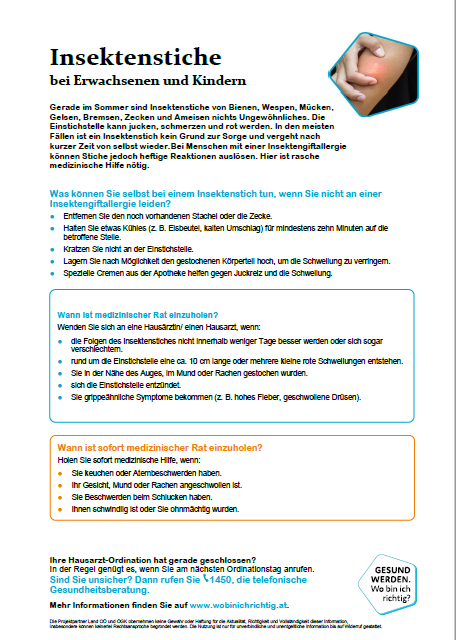 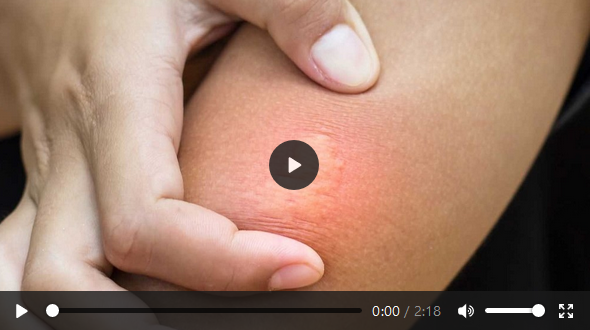 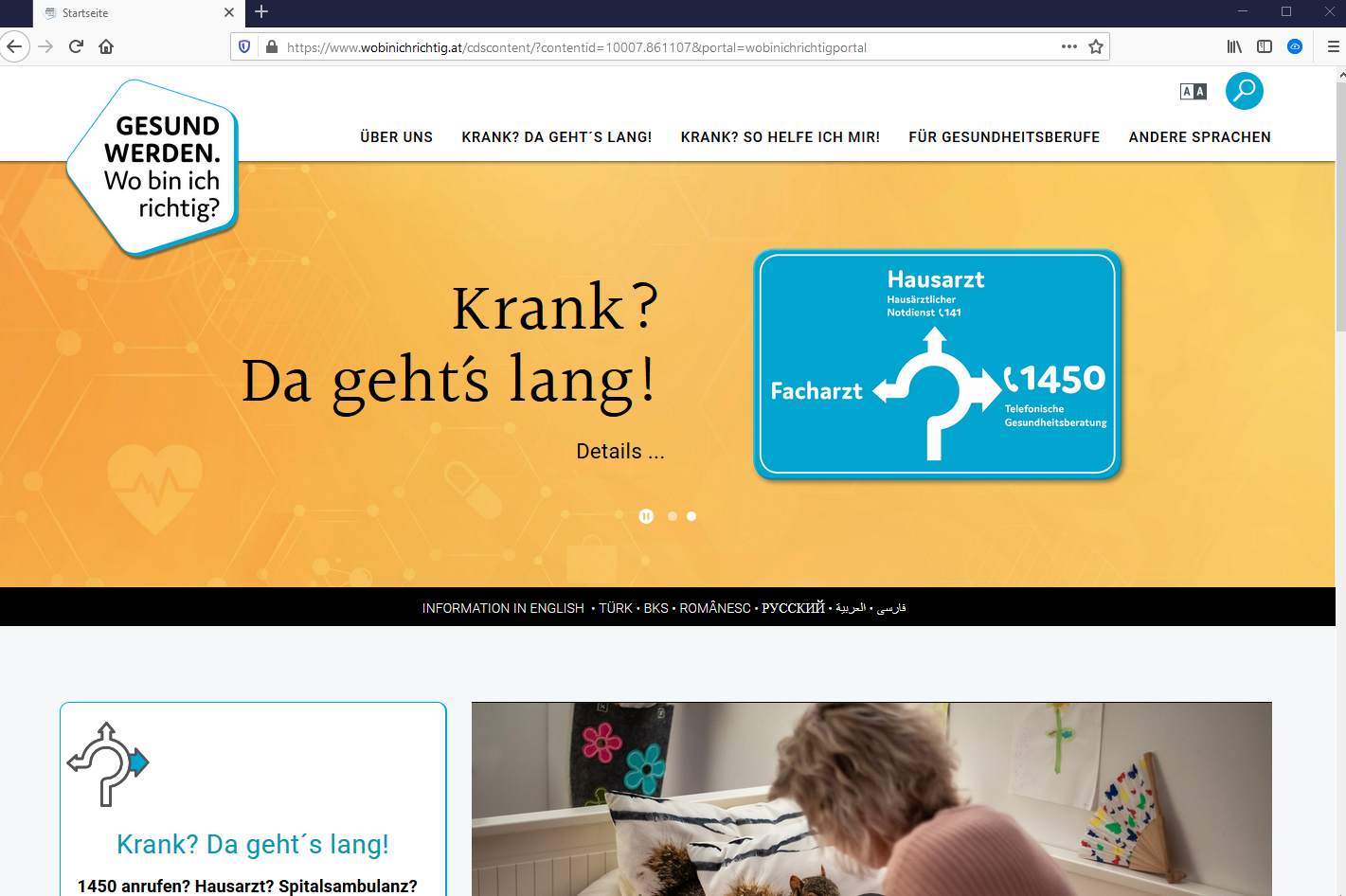 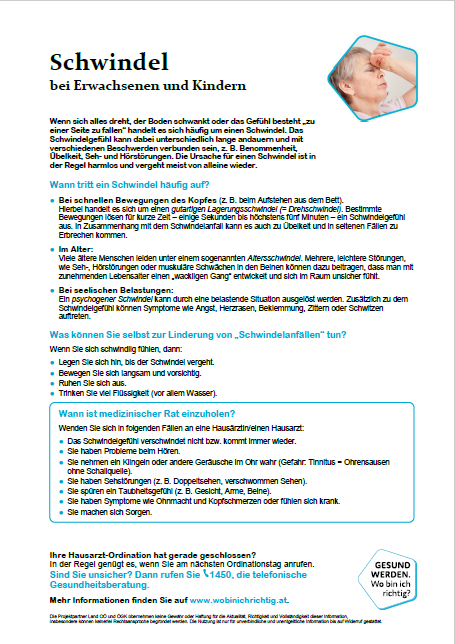 >>
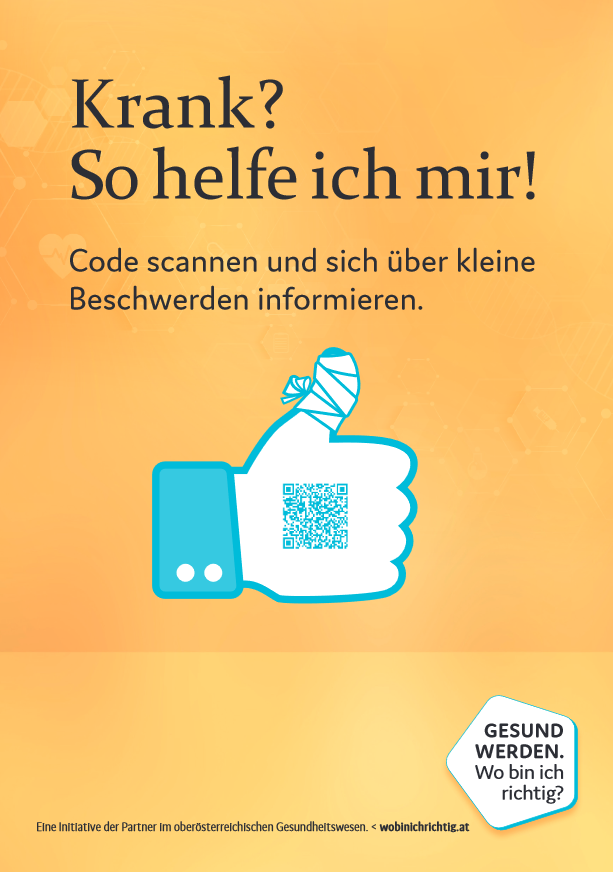 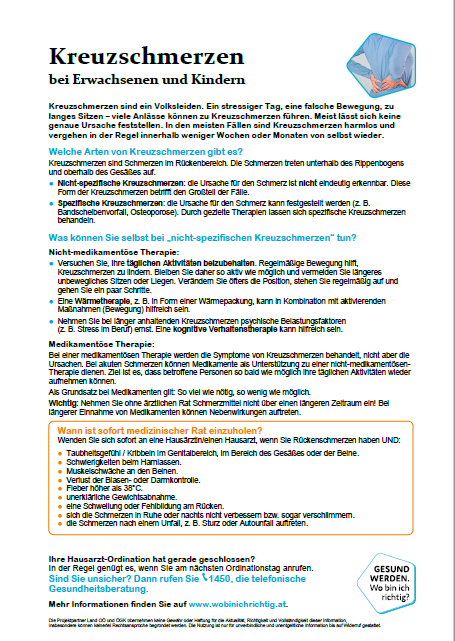 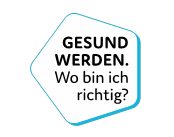 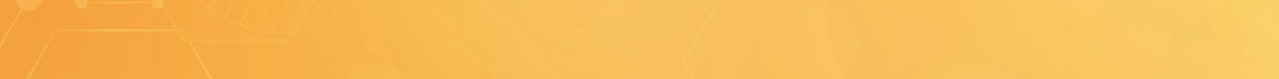 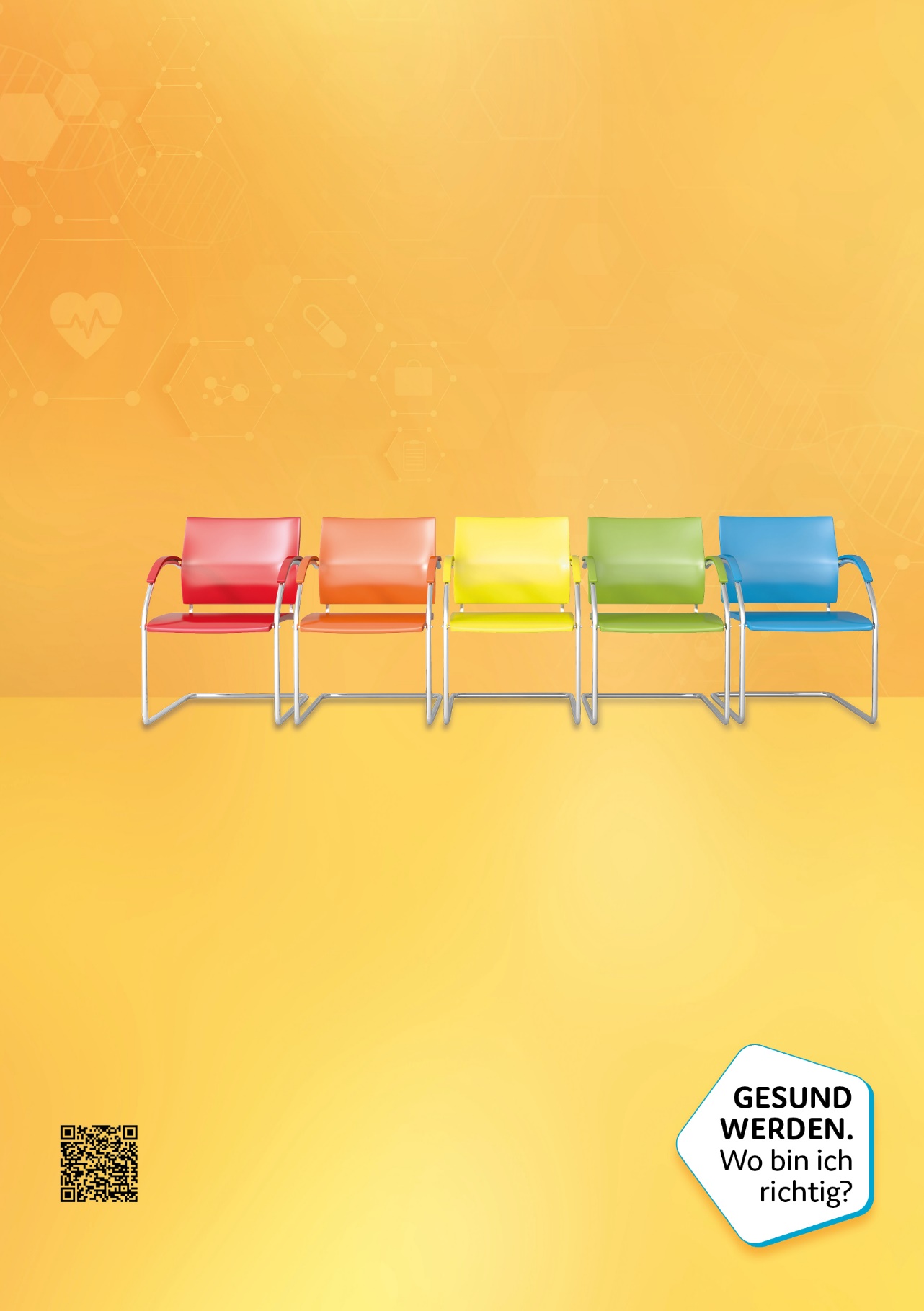 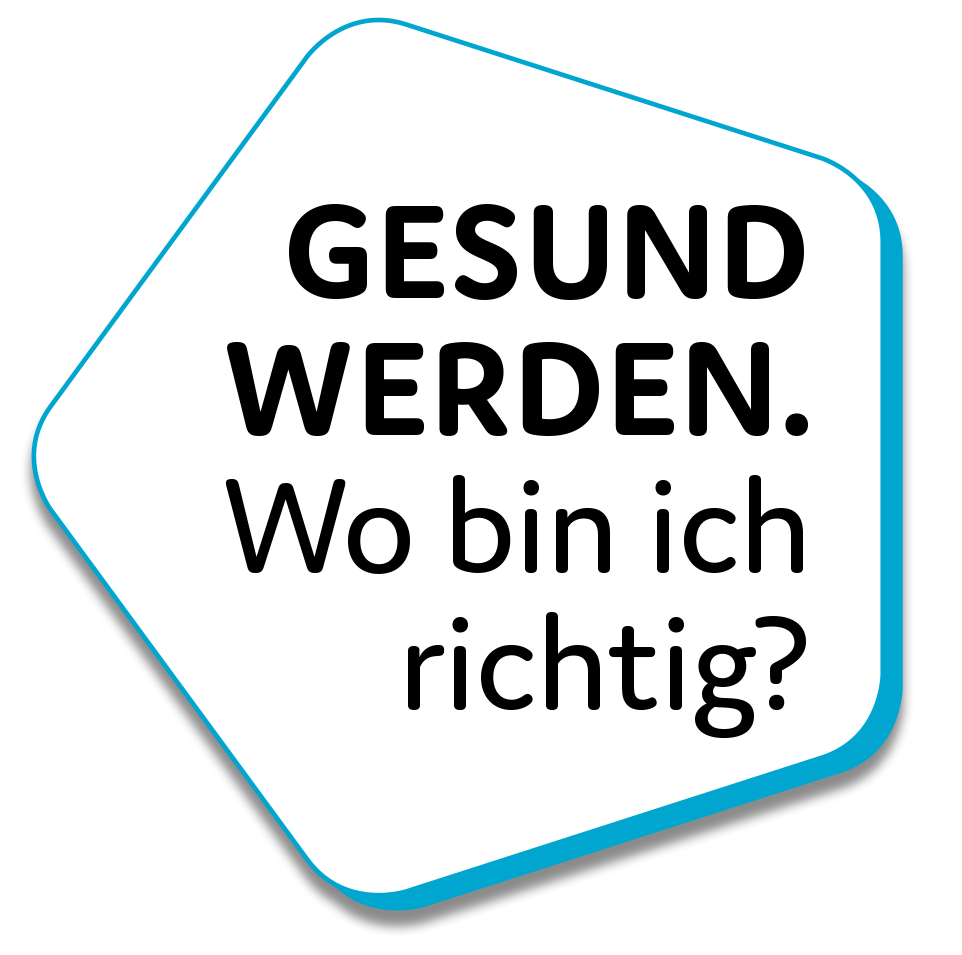 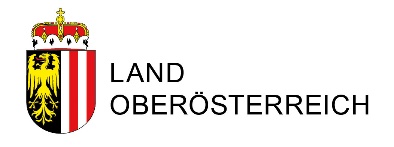 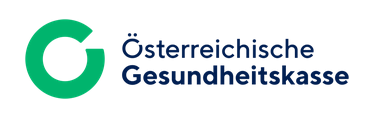 Eine Initiative der Partner*innen im oberösterreichischen Gesundheitswesen